AUDIÊNCIA  PÚBLICA Nº 24/2020

Minuta de Resolução que regulamenta o descomissionamento de instalações de exploração e produção de petróleo e gás natural e os procedimentos relacionados
 





Rio de Janeiro, 8 de janeiro de 2020
Motivação e aspectos gerais da regulamentação em curso de aprovação
Descomissionamento de instalações de exploração e produção
Motivação
A Resolução do CNPE nº 17/2017, de 8 de junho de 2017, (revisão da política energética de exploração e produção de petróleo e gás natural), no art. 3º, estipula que a ANP deverá:
(...)
 “VIII - estimular a extensão de vida útil dos campos, promovendo, simultaneamente, a cultura de preservação das condições de segurança e respeito ao meio ambiente;
IX - garantir o adequado descomissionamento das instalações ao final da vida útil dos campos, evitando que ocorra de forma prematura;
X - estimular a cessão parcial ou total de contratos, em vez de sua devolução, pelos detentores de direitos e obrigações que não estejam implementando os investimentos necessários ao pleno aproveitamento dos recursos descobertos;
XI - incentivar a plena utilização da capacidade da infraestrutura instalada, por meio do seu compartilhamento;”
  (...)
E, no art. 4º, autoriza a ANP a licitar os campos devolvidos ou em processo de devolução, observando que:
I - a ANP poderá conduzir ofertas permanentes desses campos e blocos;
(...)
Descomissionamento de instalações de exploração e produção
Referências Legais
A Lei n° 9.478/1997 dispõe:
Art. 8o A ANP terá como finalidade promover a regulação, a contratação e a fiscalização das atividades econômicas integrantes da indústria do petróleo, do gás natural e dos biocombustíveis, cabendo-lhe:
(...)
VII - fiscalizar diretamente e de forma concorrente nos termos da Lei n  8.078, de 11 de setembro de 1990, ou mediante convênios com órgãos dos Estados e do Distrito Federal as atividades integrantes da indústria do petróleo, do gás natural e dos biocombustíveis, bem como aplicar as sanções administrativas e pecuniárias previstas em lei, regulamento ou contrato;  
(...)
IX - fazer cumprir as boas práticas de conservação e uso racional do petróleo, gás natural, seus derivados e biocombustíveis e de preservação do meio ambiente; 
(...)
XXVIII - articular-se com órgãos reguladores estaduais e ambientais, objetivando compatibilizar e uniformizar as normas aplicáveis à indústria e aos mercados de gás natural.
Descomissionamento de instalações de exploração e produção
Referências Legais
Os editais e contratos das rodadas de licitações sucessivamente dispõem que:
Concluída a fase de produção, ou encerrado o contrato, o campo será devolvido à ANP, que poderá, se assim julgar conveniente, adotar as medidas cabíveis para prosseguir com a operação do mesmo. Neste caso, o concessionário envidará todos os esforços e adotará todas as providências cabíveis no sentido de, ao longo dos últimos 6 (seis) meses da fase de produção (...), transferir adequadamente as operações (...), de modo a não prejudicar a administração e produção do Campo.
O Campo deverá ser devolvido à ANP ao término previsto da produção. 
A seu critério, a ANP poderá adotar as medidas necessárias para o prosseguimento da operação do campo, podendo, inclusive, promover nova contratação ao longo dos últimos 180 (cento e oitenta) dias de produção ou a partir da recusa do Concessionário em prosseguir com a operação do campo (...)
9.9.1 O Concessionário envidará todos os esforços e adotará todas as providências cabíveis no sentido de, ao longo dos últimos 180 (cento e oitenta) dias de produção ou a partir da notificação descrita no parágrafo 9.7, transferir adequadamente as operações para o novo concessionário, de modo a não prejudicar a administração e a produção do campo.
Descomissionamento de instalações de exploração e produção
Referências Legais
Limites de responsabilidade previstos nos Editais:
Toda e qualquer devolução, parcial ou total, da Área da Concessão, assim como a consequente reversão de bens de que trata o parágrafo 18.7, terá caráter definitivo e será feita pelo Concessionário sem ônus de qualquer natureza para a União ou para a ANP, nos termos do artigo 28, §§ 1º e 2º, da Lei do Petróleo.... 
A ANP poderá requerer que o Concessionário não tampone e abandone poços e/ou não desative ou remova certas instalações e equipamentos, ficando esta responsável por tais poços, instalações e equipamentos após a saída do Concessionário.
Caso sejam utilizados poços ou infraestrutura preexistentes, o Concessionário assumirá, em relação a estes, as responsabilidades previstas no Contrato e na Legislação Aplicável.
Descomissionamento de instalações de exploração e produção
Motivação e objeto
Fatos que motivaram a revisão da norma:
A extensão de vida útil de um campo é prioridade para a ANP.
É imperativo o aumento do fator de recuperação (21% na média brasileira vs. média mundial em torno de 35%).
A viabilidade da produção leva em conta apenas as premissas particulares da empresa que opera o campo.
A devolução não impede a imediata relicitação de áreas exploratórias, sem prejuízo de eventuais atividades de abandono de poços e recuperação de áreas.

Objetivos da revisão da norma:
Estabelecer os requisitos técnicos ambientais, de segurança operacional e de navegação relativos ao descomissionamento de instalações;
Definir o procedimento de devolução de áreas à ANP, com a respectiva inclusão em oferta permanente;
Regulamentar os aspectos relacionados à alienação e à reversão de bens.
Descomissionamento de instalações de exploração e produção
Histórico
 Normas internacionais foram tomadas como referência (IMO, OSPAR, UK) para estruturação da revisão.
 O trabalho foi realizado conjuntamente com IBAMA e Marinha do Brasil a partir de 2016.
 Grupo de trabalho instituído pela Portaria ANP nº 173/2018.
 Realizadas várias discussões com os agentes afetados (IBP e produtores individuais).

A presente norma é uma Resolução ANP, instituição que aprovará o descomissionamento, sujeito a condicionantes impostos pelo IBAMA e pela Autoridade Marítima, com base em um plano elaborado pelo contratado e submetido às três instituições.
MINUTA DE RESOLUÇÃO
MINUTA DE RESOLUÇÃO
ROTEIRO:
 
ESTRUTURA DA RESOLUÇÃO.

ENUMERAÇÃO DOS DISPOSITIVOS PRINCIPAIS

RESULTADOS DA CONSULTA PÚBLICA Nº 24/2019
Minuta de Resolução
Estrutura da Resolução

Ementa
- Enumera como objeto o descomissionamento, a reversão e alienação de bens, as obrigações remanescentes e a devolução de áreas

Capítulo I – Disposições preliminares e definições

Pontos principais deste Capítulo I
Inclui as instalações fora da concessão
24 definições
Minuta de Resolução
Estrutura da Resolução
Capítulo II – Descomissionamento de instalações
Seção I – Disposições gerais
Seção II - Estudo de justificativas para o descomissionamento de instalações de produção (EJD)
Seção III - Programa de descomissionamento de instalações
Subseção I - Programa de descomissionamento de instalações de exploração
Subseção II - Programa de descomissionamento de instalações de produção marítimas
Subseção III - Programa de descomissionamento de instalações de produção terrestres
Subseção IV - Programa de descomissionamento de instalações utilizadas em sistemas de produção antecipada
Minuta de Resolução
Estrutura da Resolução (cont.)
Capítulo II – Descomissionamento de instalações (cont.)
Seção IV - Relatório de descomissionamento de instalações

Pontos principais deste Capítulo II
Reafirma a obrigação de maximização da recuperação
Apresentação do EJD à ANP, e do PDI à ANP, IBAMA e Autoridade Marítima
Prazos para apresentação do PDI
Isenções de apresentação do PDI
Prescrição dos prazos de análise e aprovação
Prevê a possibilidade de publicidade do PDI
Instituição de regulamentos para conteúdo do PDI e do RDI
Minuta de Resolução
Estrutura da Resolução (cont.)
Capítulo III - Inclusão de área sob contrato na fase de produção em processo de licitação

Pontos principais deste Capítulo III
Inclusão de áreas sob contrato em processo de licitação
Transferência das operações e revisão do PDI
Execução do PDI apresentado ante insucesso da licitação
Definição do escopo do descomissionamento após licitação

Motivação do instituto e alternativas regulatórias
Minuta de Resolução
Estrutura da Resolução (cont.)
Capítulo V - Alienação e reversão de bens, cumprimento das obrigações remanescentes da fase de exploração e devolução de área na fase de produção
Seção I – Alienação de bens
Seção II – Reversão de bens
Seção III - Cumprimento das obrigações remanescentes da fase de exploração
Seção IV - Devolução de área na fase de produção

Pontos principais deste Capítulo V
A alienação de bens segue a norma vigente
Minuta de Resolução
Estrutura da Resolução (cont.)
Pontos principais deste Capítulo V (cont.)
Fica interdita a alienação de poços para finalidades que não E&P
A alienação de instalações é objeto de instrumento comercial particular
A reversão de bens ocorrerá na aprovação do PDI e colocação do campo em licitação
O insucesso da licitação tornará sem efeito a reversão
As unidades flutuantes não serão objeto de reversão
O descomissionamento dos bens revertidos por ele assumidos passará a ser obrigação do novo contratado
Minuta de Resolução
Estrutura da Resolução (cont.)
Pontos principais deste Capítulo V (cont.)
O cumprimento das obrigações remanescentes da fase de exploração segue a norma vigente
Eventual monitoramento posterior poderá ser objeto de termo de compromisso
Na fase de produção a devolução da área é assinalada por termo de resilição contratual

Capítulo VI - Disposições finais e transitórias
Pontos principais deste Capítulo VI
Manutenção de informações cadastrais das instalações
EJD e PDI de instalações em vias de descomissionamento devem ser apresentados em 90 dias após publicação da norma
Minuta de Resolução
Estrutura da Resolução (cont.)
Anexo I - Regulamento técnico de descomissionamento de instalações de exploração e de produção
Anexo II - Roteiro para a elaboração de estudo de justificativas para o descomissionamento
Anexo III - Modelo do programa de descomissionamento de instalações marítimas
Anexo IV - Modelo do programa de descomissionamento de instalações terrestres
Anexo V - Modelo do relatório de descomissionamento de instalações
Resultado da Consulta Pública  nº 24/2019
CONSULTA PÚBLICA
14 Manifestantes
Instituto Brasileiro do Meio Ambiente e do Recursos Naturais Renováveis (IBAMA)
Instituto Brasileiro do Petróleo, Gás Natural e Biocombustíveis (IBP)
Petróleo Brasileiro S. A. (Petrobras)
ExxonMobil Exploração Brasil Ltda.
Shell Brasil Petróleo Ltda.
Schmidt, Valois, Miranda Ferreira, Agel Advogados Advogados
Trench, Rossi, Watanabe Advogados
Premier Oil do Brasil Petróleo e Gás Ltda.
Ramboll Brasil Engenharia e Consultoria Ambiental Ltda./BMA Advogados
PetroReconcavo S. A.
Destri Consulting
Pessoas físicas (3)
ANÁLISE PRELIMINAR DA CONSULTA PÚBLICA
342 sugestões e comentários

Em análise preliminar foram acatadas ou parcialmente acatadas 155 contribuições.

Entre as contribuições, 57 do IBAMA.

Após a devida análise, os manifestantes receberão resposta da ANP.

A minuta poderá sofrer alterações.

O novo texto será ainda apreciado pela Procuradoria e pela Diretoria da ANP.
ANÁLISE PRELIMINAR DA CONSULTA PÚBLICA
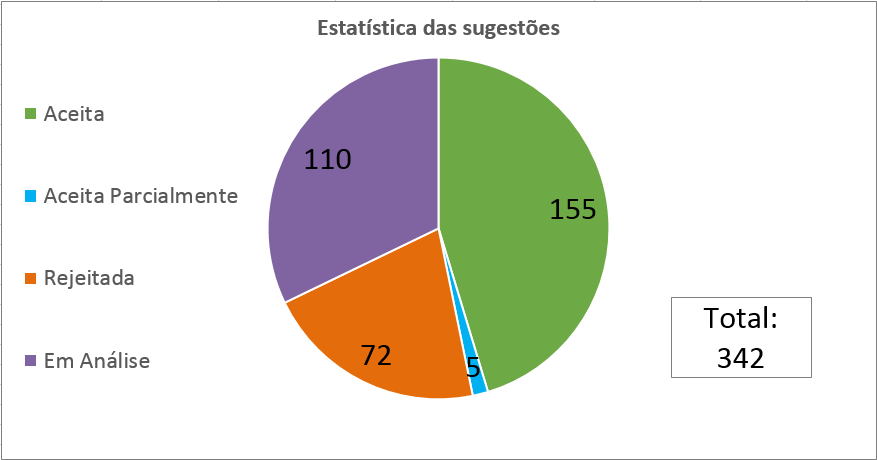 ANÁLISE PRELIMINAR DA CONSULTA PÚBLICA
ANÁLISE PRELIMINAR DA CONSULTA PÚBLICA
Pontos mais criticados
Descomissionamento de instalações marítimas (Anexo I), principalmente a premissa básica de retirada total;
PDI de instalações marítimas (Anexo III): aspectos técnicos;
Conteúdo do EJD (Anexo II): aspectos técnicos;
Descomissionamento de instalações terrestres (Anexo I): aspectos técnicos.

Críticas mais impactantes
Inclusão da reversão e alienação de bens conjugadas à licitação de áreas sob contrato;
Submissão do PDI a três instituições;
Necessidade de publicidade;
Necessidade do EJD.
AGRADECEMOS A COLABORAÇÃO DE TODOS!Agência Nacional do Petróleo, Gás Natural e BiocombustíveisAv. Rio Branco, 65 – 12º ao 22º andarRio de Janeiro – RJ – Brasil
www.anp.gov.br